Short impression of the ComeniusweekThe Netherlands
March 2015
C.P. van Leersumschool
Students meeting,  presentation about Austria.
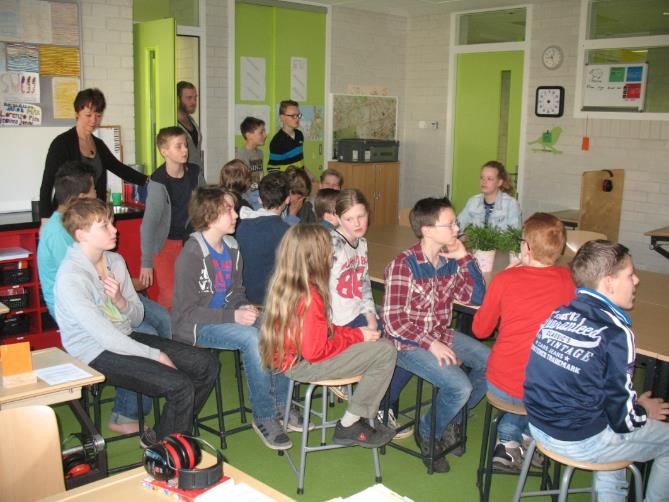 Excursion with the students to a glass workshop in Doorn
Instructions by the artist.
Students and their products in glass workshop Doorn
The students traveling by bus to Utrecht to join the group visiting the museum
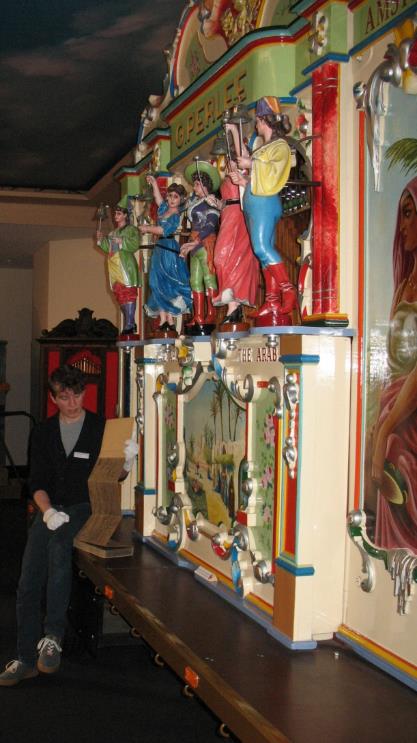 Museum: Van speelklok tot pierement
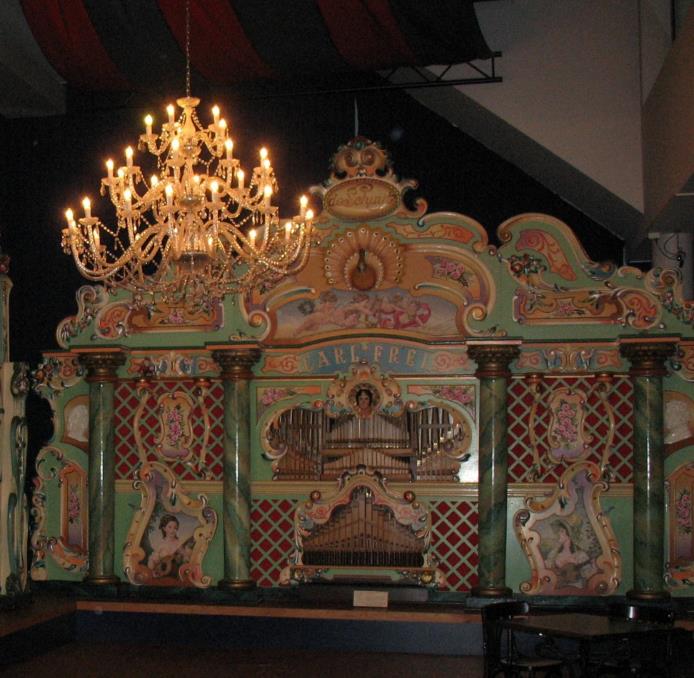 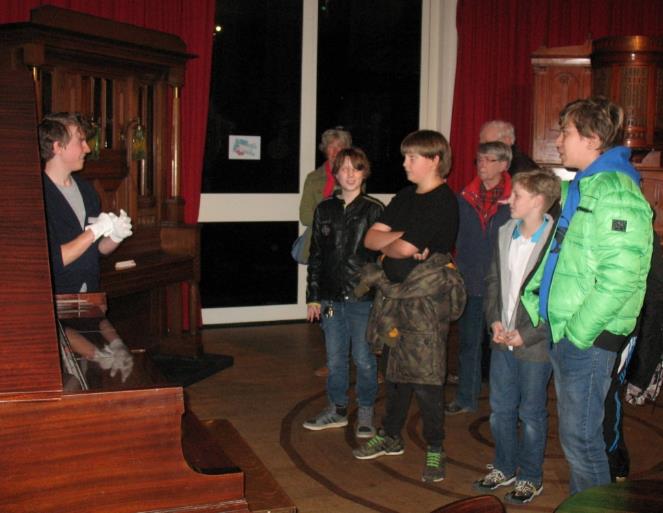 Try it yourself
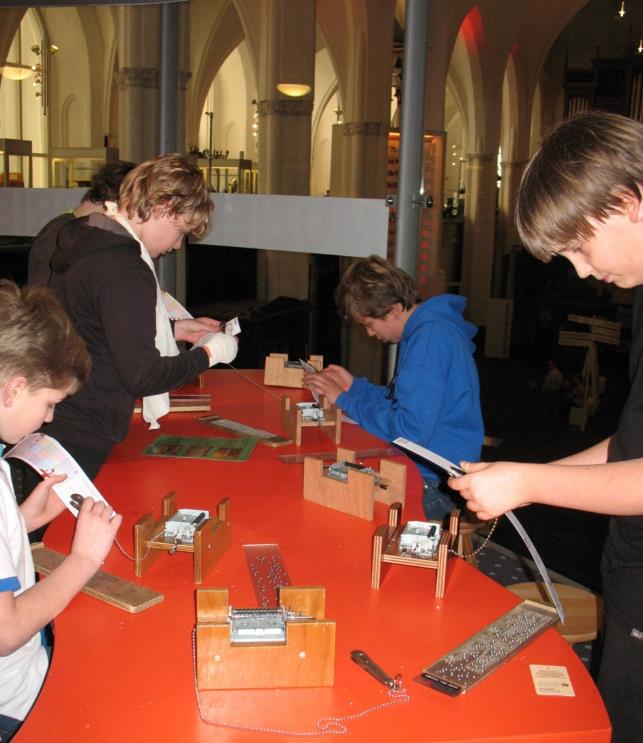 Utrecht: starting point of the Tour de France 2015
Walking through the historcal centre off Utrecht
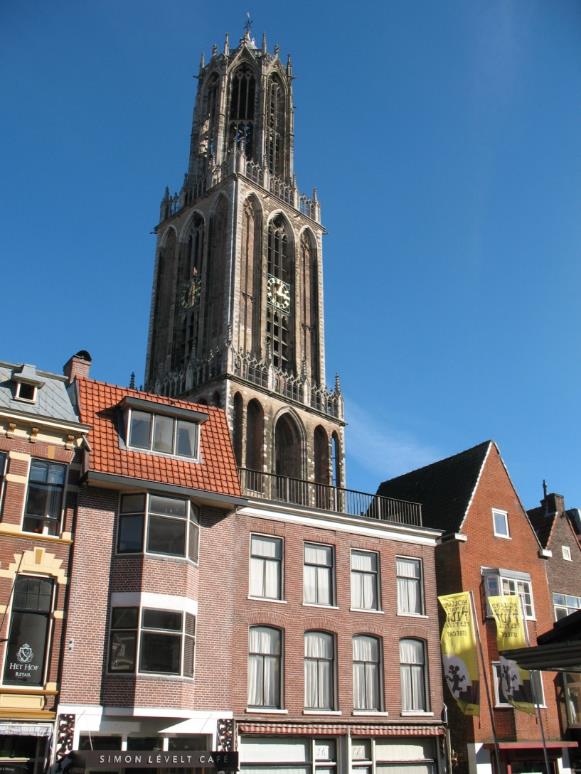 Greeting the statue of Anne Frank in Utrecht
In the evening playing Dutch Farmers golf
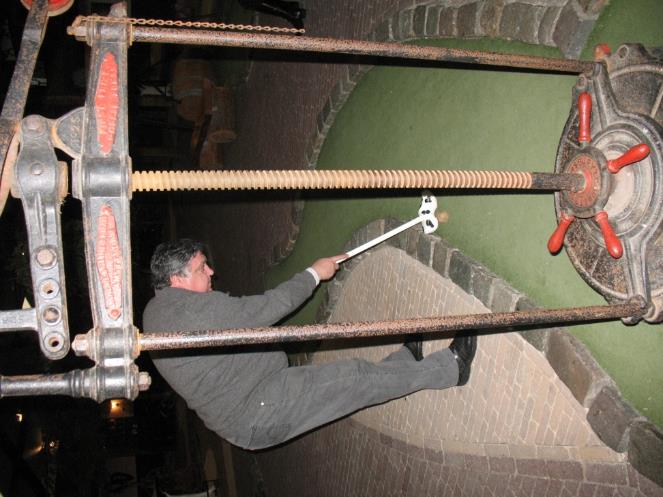 Pancakes and gourmet
Visit with the sudents to the windmill in Amerongen
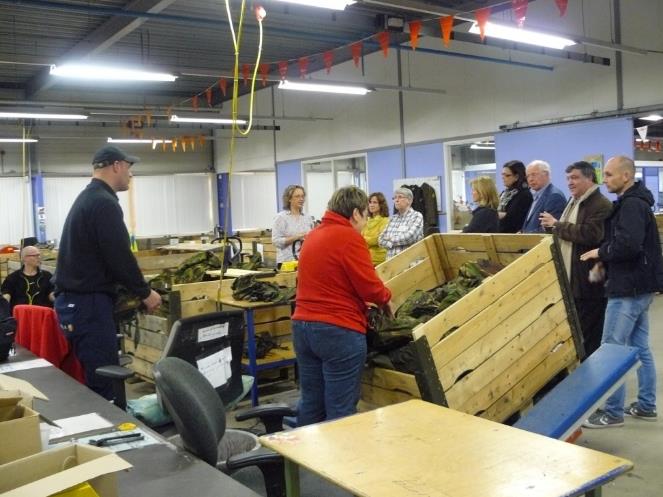 Visiting BIGA workforce Zeist